Министерство финансовСеверная МакедонияПрозрачность действий правительства в период пандемии COVID-19
09.06.2021
Прозрачность в период кризиса, связанного с Covid-19Управление кризисом и прозрачность
Ежедневные пресс-конференции, касающиеся пандемии, и ежедневная статистика по ситуации в сфере здравоохранения

Ежемесячные пресс-конференции по вопросам исполнения бюджета в рамках кризиса, связанного с Covid-19

Пресс-конференции по вопросам, связанным с бюджетными сценариями (последствия Covid-19), пересмотром бюджета, бюджетными заимствованиями, экономическими мерами, направленными на смягчение последствий кризиса в сфере здравоохранения

Общественные дебаты с участием торговых палат и иных заинтересованных лиц для обсуждения экономических мер
Прозрачность в период кризиса, связанного с Covid-19 

Государственная отчетность
Бюджетная подпрограмма Р1 «Меры по преодолению кризиса, связанного с Covid-19».


PRO скорректировало веб-систему таким образом, чтобы частный сектор имел возможность обратиться в государственные органы за получением финансовой поддержки. 

РРB вносит коррективы в государственную систему закупок с целью отражения государственных закупок, связанных с COVID-19.


Открыты субсчета для пожертвований в связи с Covid в ЕКС. 


Правительство запустило веб-сайт koronavirus.gov.mk.


Открыт финансовый веб-портал
Веб-сайт koronavirus.gov.mk позволяет общественности получить доступ к:
статистическим данным для отслеживания числа подтвержденных случаев заболевания Covid-19, количества выздоровевших и смертей в этой связи, а также к протоколам, действующим в сфере здравоохранения;

информации обо всех экономических мерах, принимаемых правительством; 

данным по всем платежам, производимым за счет средств бюджета Республики Северная Македония в рамках бюджетной подпрограммы Р1 «Меры по преодолению кризиса, связанного с Covid-19».

документам по всем финансовым и нефинансовым пожертвованиям, полученным в качестве помощи с целью преодоления кризиса, вызванного COVID-19;

сведениям о государственных закупках, произведенных центральными государственными учреждениями для преодоления кризиса, связанного с COVID-19;

информации о статусе реализации экономических мер по преодолению кризиса, вызванного COVID-19.
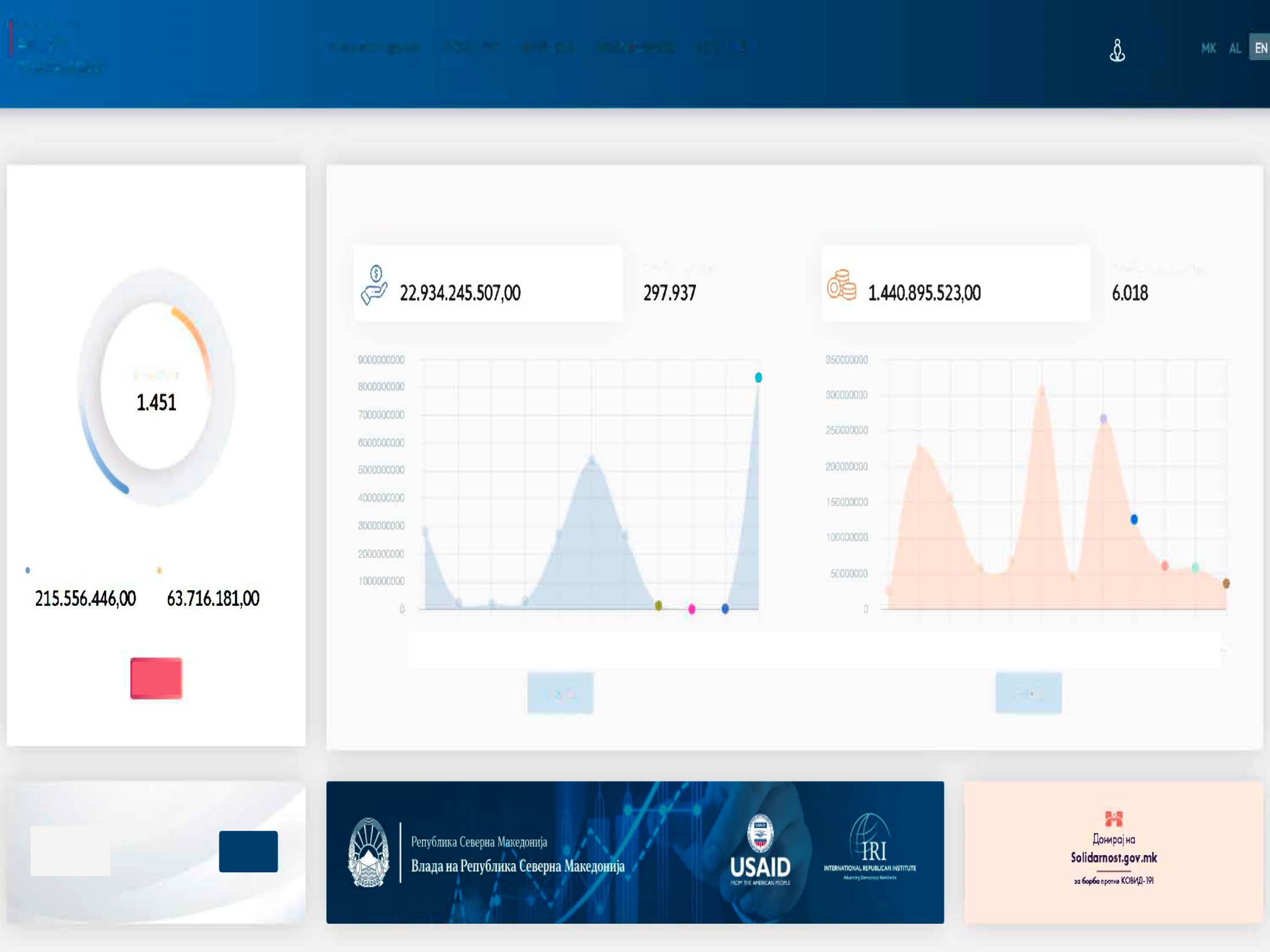 COVID – 19
ФИНАНСОВАЯ ПРОЗРАЧНОСТЬ
Login
ЗАКУПКИ
О НАС
koronavirus.gov.mk
ПОЖЕРТВОВАНИЯ
ПЛАТЕЖИ
ПЛАТЕЖИ
ПОЖЕРТВОВАНИЯ
ЗАКУПКИ
Итого
Итого
Итого платежи
Итого закупки
денар
денар
Финансовые
Нефинансовые
денар
денар
Подроб
нее
Подробнее
Подробнее
ЗАРЕГИСТРИРОВАТЬ ПОЖЕРТВОВАНИЕ
Зарегистрировать
Спасибо за внимание!